Supporting  BME  Carers
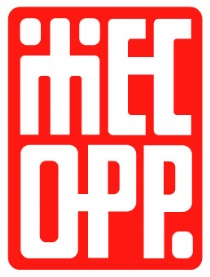 Maggie Chiwanza
CEO 
MECOPP
27th January 2022
MECOPP
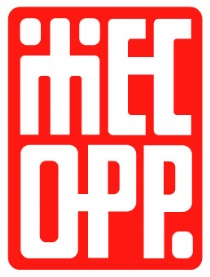 Scotland’s only dedicated Black and Minority Ethnic carers’ organisation.
Focus of work are carers with one or more protected characteristics.
Advocacy & casework support, multi-lingual advice and information, education, training and learning opportunities, social, recreational and therapeutic activities, workforce training, policy and service development.
Chinese healthy living project, Gypsy/Travellers carers’ project, BME carer support services and self-directed Support team.
Context
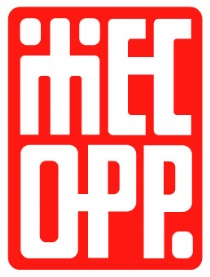 There should be greater awareness in delivering culturally competent services. Cultural competence as a concept has evolved particularly in relation to BME groups but it applies equally to other equality groups and all forms of social care.

Cultural competence recognises that there are barriers which effectively prevent BME carers and service users accessing appropriate support and services. These barriers may be visible, such as producing information in English only, or invisible, such as the assumptions of individual workers which may lead to cultural stereotyping.
Disadvantage &Discrimination
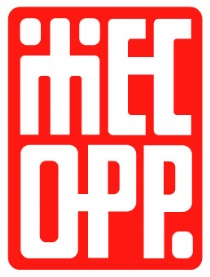 Attitudes & Stereotypes
Self/identification of BME carers
Access to information
Needs of the majority ‘v’ the minority
Barriers within services
Barriers within BME communities
Practice
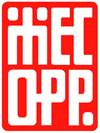 MECOPP supports  Health and Social  care practitioners by

Sharing good practice and resources in accessible formats.
MECOPP and COCIS have established a network for staff supporting BME carers.
Ongoing development of Carers and Equalities E-Network to share good practice, disseminate information.
Full or half day training on ‘achieving cultural competency within the assessment process’ .
Delivery of awareness raising sessions on equality requirements within the Carers Act.
Support with equality impact assessments.
Any Questions ?
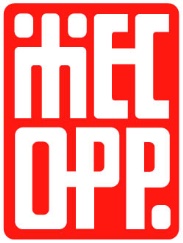 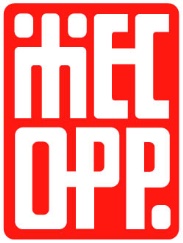 Thank  you
MECOPP
 57 Norton Park, Albion Road, 
Edinburgh, EH7 5QY
Tel: 0131 467 2994
Email: info@mecopp.org.uk
Website: www.mecopp.org.uk
Twitter: @MECOPP1